Bài 4:Lãnh đạo và tầm nhìn
Tầm nhìn là thiết yếu để Lãnh đạo biết đi con đường nào
Quà tặng tuyệt vời  của đức chúa trời khi dựng nên con người
SỰ TƯỞNG TƯỢNG VÔ GIỚI HẠN

ƯỚC MƠ ĐỜI NGƯỜI

TẦM NHÌN CHO SỨ MẠNG
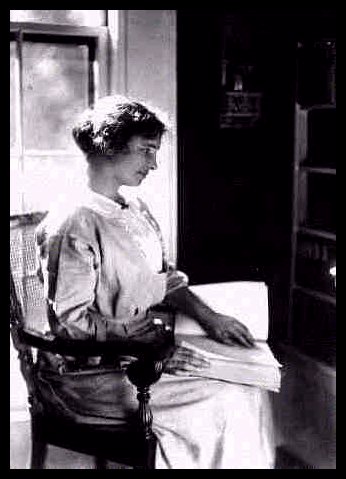 Helen Keller(1880-1968)
“Điều thảm hại nhất cho thế giới ngày hôm nay đó là con người có mắt để thấy, nhưng không có tầm nhìn”
[Speaker Notes: Hellen một văn sỉ một nhà hoạt động xã hội và chính trị cho người mù tại Hoa Kỳ. Bà bị mù và điếc lúc 19 tháng tuổi, nhưng không ngừng nổ lực vươn lên trở thành người tàn tật đầu tiên tốt nghiệp Đại Học danh giá hang đầu thế giới là Hardvard.]
II Các vua 6: 16-17
16 Ê-li-sê đáp rằng: Chớ sợ, những người ở với chúng ta đông hơn những người ở với chúng nó. 17 Đoạn, Ê-li-sê cầu nguyện mà rằng: Đức Giê-hô-va ôi, xin mở mắt kẻ tôi tớ tôi, để nó thấy được. Đức Giê-hô-va mở mắt người ra, thì người thấy núi đầy những ngựa và xe bằng lửa ở chung quanh Ê-li-sê.
Thi thiên 119:18
Xin Chúa mở mắt tôi, để tôi thấy Sự lạ lùng trong luật pháp của Chúa
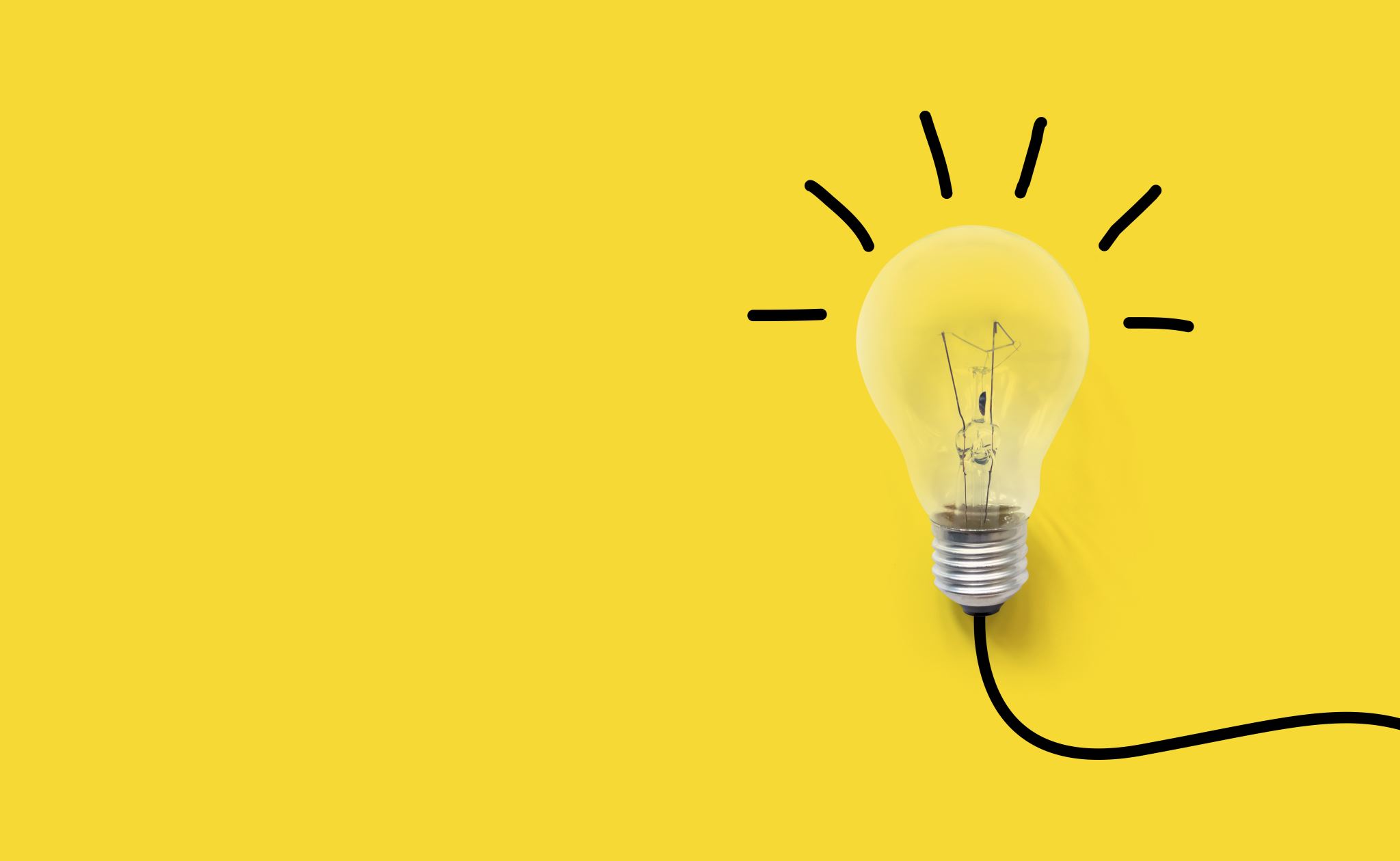 TẦM NHÌN bắt đầu khi nào
Bắt đầu từ một ước mơ được ấp ũ trở thành một điều có thể. Tầm nhìn được khai sinh khi khũng hoãng xuất hiện
[Speaker Notes: Tầm nhìn đến một lúc nào đó lúc trưởng thành nhưng nó liên quan mật thiết đến ước mơ thời thơ ấu, được un đúc bởi sự định sẳn của ĐCT qua trãi nghiệm]
Bắt đầu với trăn trở 
(Nê-hê-mi 1:3-4a)

Ấp ủ trong sự  cầu nguyện 
(Nê-hê-mi. 1:4b; 2:4b)
Tầm Nhìn KHỞI SỰ TỪ SỰ KHŨNG HOÃNG
[Speaker Notes: Khũng Hoãng Thế giới hôm nay là gì?

Bệnh dịch ? Biến đổi khí hậu? Tuổi trẻ và các phong trào xã hội phản đạo đức Cơ đốc? Tik Tok, Facebook, Insgram, v.v… Phong trào giao diện 4/14 bắt đầu.]
Nê-hê-Mi 1- 2:
1:3 Các người ấy nói với tôi rằng: Những kẻ bị bắt làm phu tù còn sót ở lại trong tỉnh, bị tai nạn và sỉ nhục lắm; còn vách thành của Giê-ru-sa-lem thì hư nát và các cửa nó đã bị lửa cháy. 4 Khi tôi nghe các lời ấy, bèn ngồi mà khóc, cư tang mấy ngày; tôi cữ ăn và cầu nguyện Đức Chúa của các từng trời, mà rằng: 5 Ôi! Giê-hô-va Đức Chúa của các từng trời, ………….. vì dân Y-sơ-ra-ên, là các tôi tớ Chúa, ở tại trước mặt Chúa và xưng những tội của dân Y-sơ-ra-ên mà chúng tôi đã phạm với Ngài. Và lại tôi và nhà của tổ phụ tôi cũng có phạm tội. 7 Chúng tôi có làm rất ác tệ nghịch cùng Chúa, không vâng giữ điều răn giới mạng và luật lệ của Chúa đã phán dạy …………….còn nếu các ngươi trở lại cùng ta, gìn giữ làm theo các điều răn của ta, dầu khi kẻ bị tan lạc của các ngươi ở cuối tận trời, ta cũng sẽ từ đó chiêu tập chúng nó về, ………………….; ngày nay xin Chúa hãy làm cho tôi tớ Chúa được may mắn, và ban cho nó tìm được sự nhân từ trước mặt người nầy. Vả, bấy giờ tôi làm quan tửu chánh của vua.
Nê-hê-Mi  2:
Đang năm thứ hai mươi đời vua Ạt-ta-xét-xe, tháng Ni-san, rượu sẵn ở trước mặt người, tôi lấy rượu dâng cho vua; trước tôi không hề có bộ buồn rầu tại trước mặt người. 2 Vua nói với tôi rằng: Nhân sao ngươi mặt mày buồn, dầu mà ngươi không có bịnh? Điều đó chỉ là sự buồn rầu trong lòng mà thôi. Bấy giờ tôi lấy làm sợ hãi lắm, 3 bèn nói với vua rằng: Nguyện vua vạn tuế! Lẽ nào mặt tôi không buồn, khi cái thành, là nơi có mồ mả của tổ phụ tôi, bị phá hoang, và các cửa thành bị lửa thiêu đốt? 4 Vua hỏi tôi rằng: Ngươi cầu xin cái gì? Tôi bèn cầu nguyện cùng Đức Chúa của các từng trời, 5 rồi tâu với vua rằng: Nếu vua thấy điều đó là tốt lành, nếu kẻ tôi tớ vua được ơn trước mặt vua, xin vua hãy sai tôi về Giu-đa, đến thành có mồ mả của tổ phụ tôi, để tôi xây cất thành ấy lại. 6 Đang khi ấy hoàng hậu cũng ngồi bên cạnh vua. Vua bèn hỏi tôi rằng: Ngươi đi đường lâu chừng bao nhiêu, và khi nào ngươi trở về? Vậy, vua đẹp lòng sai tôi đi, và tôi định nhựt kỳ cho người. 7 Tôi cũng thưa với vua rằng: Nếu điều này được đẹp lòng vua, xin vua hãy trao cho tôi những bức thơ truyền các qua tổng trấn bên kia sông cho phép tôi đi ngang qua cho đến khi tôi tới Giu-đa 8 lại ban chiếu chỉ cho A-sáp, kẻ giữ rừng vua, truyền người cho tôi gỗ làm khuôn cửa của thành điện giáp với đền và làm vách thành, cùng nhà mà tôi phải vào ở. Vua bèn ban cho tôi các điều đó, tùy theo tay nhân lành của Đức Chúa Trời tôi giúp đỡ tôi. 9 Vậy, tôi đến cùng các quan tổng trấn bên kia sông, vào trao cho họ những bức thơ của vua. Vả, vua có sai những quan tướng và quân kỵ đi với tôi. 10 Khi San-ba-lát, người Hô-rôn, và Tô-bi-gia, là kẻ tôi tớ Am-môn, hay điều đó, thì lấy làm bất bình vì có người đến đặng tìm kiếm sự hưng thạnh của dân Y-sơ-ra-ên.
Thấy những phần rời rạc được nối kết trong một bức tranh rộng lớn, để biết cách thực hiện dễ dàng và tự tin, dưới sự vâng phục Chúa
Tầm Nhìn ĐƯỢC THẤY NHƯ THẾ NÀO?
[Speaker Notes: Nê-hê-mi thấy sự nối kết của thực tại ông đang sống, khả năng, vị trí cộng với sự cầu nguyện (đoạn 1)

Người có tầm nhìn thấy ý định của Chúa thông qua các biến cố trong đời sống? Chúa cho bạn sự kêu gọi với sự đặc biệt để cho bạn một sứ mạng với tầm nhìn

Thấy cây nhưng không thấy nguyên cánh rừng. Người leo lên cành cây cao sẽ thấy cánh rừng và biết con đường nào để đi ra, con đường nào dẩn đến nơi.

Covid dạy chúng ta thấy gì, có gì thay đổi cái nhìn của chúng ta.]
Nhớ lại quá khứ nhưng hướng tầm nhìn về phía trước với Lời Hứa của Chúa
Tầm Nhìn XÂY DỰNG NHƯ THẾ NÀO?
[Speaker Notes: Nhận biết lịch sử, qúa khứ nhưng nhìn về phía trước với mọi khía cạnh. 

Nê-hê-mi biết dân sự phạm tội
Nê-hê-mi thấy những ngăn trở: Trình bày với Vua, khi nào? Bắt đầu từ đâu? Sẽ gặp các chống đối gì?
Nhưng Nê-hê-mi tin cậy nơi Lời Hứa của Chúa

Tầm nhìn hạn hẹp không thấy các góc khuất hay quá ngắn hạn.]
Ngừơi có tầm nhìn không đi trong sương mù nhưng thấy rõ, đếm được, đo được tiến trình
ĐÁNH GIÁ ĐƯỢC TIẾN TRÌNH
[Speaker Notes: Nê hê mi biết rõ mình cần phải làm gì khi thời điểm đến. Sự chuẩn bị là quan trọng. Thời điểm qua nhanh. Nê- hê- mi lên kếd hoạch ngay với vua.
Sự chuẩn bị là giai đoạn này cho chúng ta.

Phải có một phương pháp để đánh giá và điều chỉnh khi cần thiết. Luôn tạ ơn Chúa]
Không đổi ý về mục tiêu và định hướng
Tầm Nhìn KIÊN ĐỊNH
[Speaker Notes: Sự theo đuổi của một đời người, hay nhiều thế hệ.

Nê-hê-mi chấp nhận rúi ro (Nguy hiểm khi đi đường, sự chống đối của kẻ thù)

Tầm nhìn 1 triệu thiếu nhi cho Chúa Giê xu. Kiên quyết cho đến năm 2030]
Người có tầm nhìn luôn chia sẻ tầm nhìn và lập một lực lượng. Luôn thúc đẩy và đi đầu để lãnh đạo.
CHIA SẺ VÀ CỔ ĐỘNG
[Speaker Notes: Chia sẽ tầm nhìn cách trình bày rõ ràng và đầy thuyết phục (Nê-hê-mi 1)
Chuẩn bị dò xét và trình bày với mọi người.
Nghệ thuật quảng bá cổ đọng rất quan trọng]
Người có tầm nhìn luôn năng động và sáng tạo.
Mở rộng sự sáng tạo và KHÁM PHÁ
[Speaker Notes: Mặc dầu Nê-hê-mi là quan hầu rượu của Vua nhưng ông lại là một nhà xây dung một quan tổng trấn có nhiều nhân sự (Đoạn 3, 4)

Mục đích là điểm đến không thay đổi- nhưng sẳn sàng thay đổi cách đến.

Về quê mùa cô-vít bằng mọi phương tiện]
Luôn bị chống đối và bị cản trở từ nguyên tắc của con người.
TẦM NHÌN ĐI RA NGOÀI TRUYỀN THỐNG VÀ TỔ CHỨC
[Speaker Notes: Vì sự mới mẽ phá cách nên thường bị chống đối, bị phá hoại (Nê-hê-mi 4,6)]
Tầm nhìn thúc đẩy con người không mệt mõi để thực hiện giấc mơ và sung sướng khi nghĩ đến ngày giấc mơ thành hiện thực
thúc đẩy và phấn khích khi tầm nhìn trở thành hiện thực
[Speaker Notes: Nê-hê-mi 8 dân sự nhóm lại thờ phượng suốt 7 ngày liền. Sư xưng tội ( đoạn 9), sự hăng say học Lời Chúa ( đoạn 10)

Điều khiến con nguofi không bỏ cuộc là khi nghĩ đến giấc mơ thành hiện thực

Con ngươì bay trên không gian.

Việt Nam là một quốc gia Cơ đốc giáo, các chùa chiền trên núi cao được thay thế bởi các nhà thờ Tin lành]
Đối diện hiện thực để xây dựng những giá trị đời đời
Tầm Nhìn cho cõi đời đời
[Speaker Notes: BỞI ƠN KÊU GỌI THIÊN THƯỢNG, SỨ MẠNG ĐỜI ĐỜI ĐỂ DẤN THÂN. Nê-hê-mi cải tổ sự thờ phượng và các vấn đề tồn tại trong dân sự (Nê-hê-mi 10-13)

Mỗi người có sự kêu gọi riêng được Chúa cho thấy cách riêng nhưng đi đến một điểm chung. 
Chúa dấy lên phong trào 4/14, Awana và các tổ chức khác đã tham gia ủng hộ phong trào.

Khi thế giới trẻ hoá và công nghệ đang thay đổi lối sống, cách suy nghĩ của giới trẻ. Tội lỗi gia tang qua các mạng xã hội. Giới trẻ Viêt nam đang mất hướng đi. 
Chúa muốn mọi người đều được cứu!

Thế giói sẽ như thế nào trong 10 năm, 30 năm hay 50 ,100 năm nữa?

Ngừoi có tầm nhìn thấy giá trị đời đời không giống như người trần gian]
Tầm nhìn là mục tiêu và điểm đến của mọi nổ lực.

Phải thuộc về Tầm nhìn tổng thể:
Là thực hiện sứ mạng “môn đồ hoá muôn dân” (Ma-thi-ơ 28:19-20)
Nhắm đến mục tiêu (điểm đến)
[Speaker Notes: Tập trung cao độ và hi sinh cho sứ mạng đó. 
ĐCT Ở VỚI CHÚNG TA. 
Ý muốn của Ngài là Tin Lành được rao giãng khắp đất và môn đồ hoá muôn dân

Ma-thi-ơ 28:19-20 “Vậy, hãy đi dạy dỗ muôn dân, hãy nhân danh Đức Cha, Đức Con, và Đức Thánh Linh mà làm phép báp tem cho họ, 20 và dạy họ giữ hết cả mọi điều mà ta đã truyền cho các ngươi. Và nầy, ta thường ở cùng các ngươi luôn cho đến tận thế”]
Tầm nhìn cuối cùng cho muôn dân thuộc về Chúa, chính là sự vinh hiển cho Đức Chúa Trời trong ngày sau rốt (Khải Huyền 5:9-14)
Nhắm đến mục tiêu (điểm đến)
[Speaker Notes: Tập trung cao độ và hi sinh cho sứ mạng đó. ĐCT Ở VỚI CHÚNG TA. Ý muốn của Ngài là Tin Lành được rao giãng khắp đất và môn đồ hoá muôn dân

Khải Huyền 5: 9-13 “Chúng hát một bài ca mới rằng: Ngài đáng lấy quyển sách mà mở những ấn ra; vì Ngài đã chịu giết lấy huyết mình mà chuộc cho Đức Chúa Trời những người thuộc về mọi chi phái, mọi tiếng, mọi dân tộc, mọi nước, 10 và Ngài đã làm cho những người ấy nên nước, và thầy tế lễ cho Đức Chúa Trời chúng ta; những người ấy sẽ trị vì trên mặt đất. 11 Đoạn, tôi nhìn xem, nghe bốn bên ngôi và các sanh vật cùng các trưởng lão, có tiếng của vô số thiên sứ; thiên sứ hàng muôn hàng ngàn, 12 đồng nói lên một tiếng lớn rằng: Chiên Con đã chịu giết đáng được quyền phép, giàu có, khôn ngoan, năng lực, tôn quí, vinh hiển và ngợi khen! 13 Tôi lại nghe mọi vật dựng nên trên trời, dưới đất, bên dưới đất trên biển, cùng mọi vật ở đó đều nói rằng: Chúc cho Đấng ngồi trên ngôi cùng Chiên Con được ngợi khen, tôn quí vinh hiển và quyền phép cho đến đời đời!”]
CÂU HỎI SUY NGHIỆM
Theo bạn vì sao xung quanh chúng ta không có những phát minh đột phá để thay đổi xã hội hay một cao trào chổi dậy thuộc linh để thay đổi  Hội thánh Chúa? Tại sao tầm nhìn lại hiếm hoi giữa vòng các người trẻ? Vì sao người Việt chúng ta không có một ước mơ lớn?